Великаны и карлики в животном мире
Насекомые
Паукообразные
Рыбы
Земноводные
Птицы
Млекопитающие
Автор: Бобров Алексей, ученик 5 класса ГБОУ СОШ №422 Кронштадтского района г. СПб
Dicopomorpha 
echmepterygis
Уэта
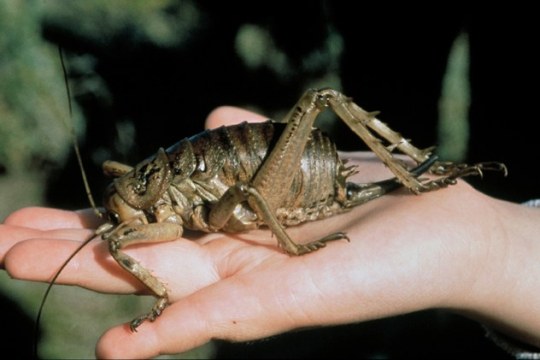 8,5 см
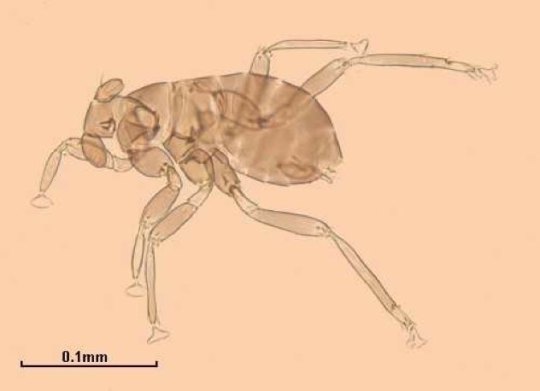 0,14 мм
Северная
Америка
Новая Зеландия
Patu-digua
Терафоза Блонда
28 см
0.37 мм
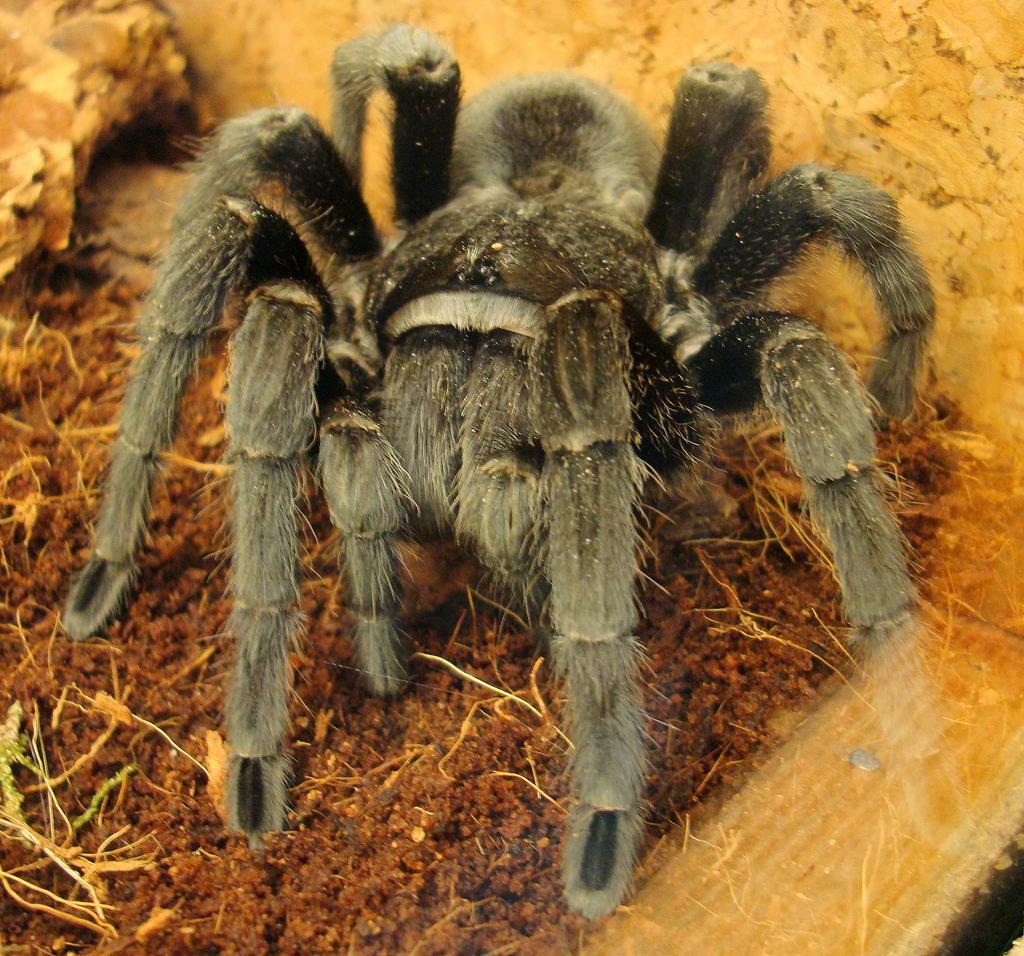 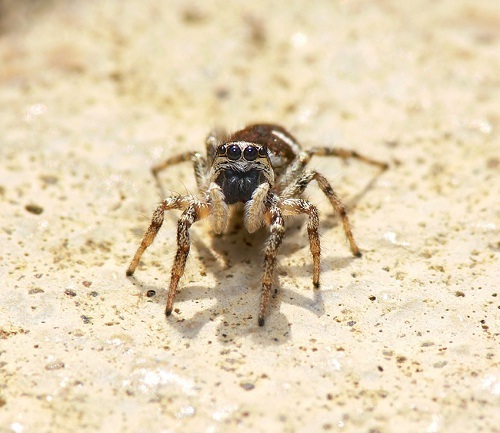 Южная Америка,Евразия и Африка
Южная Америка
Paedophryne amanuensis
Лягушка-голиаф
7,7 мм
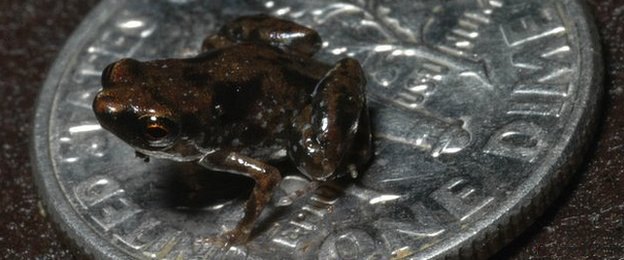 32 см
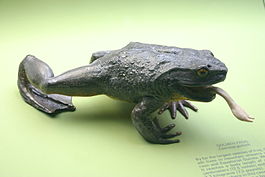 Африка
Австралия
Горная жабка
Жаба Бломберга
24 см
8 мм
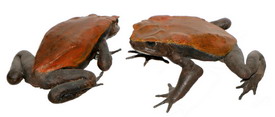 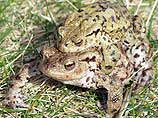 Южная 
Америка
Paedocypris Progenetica
Китовая акула
12-20 м
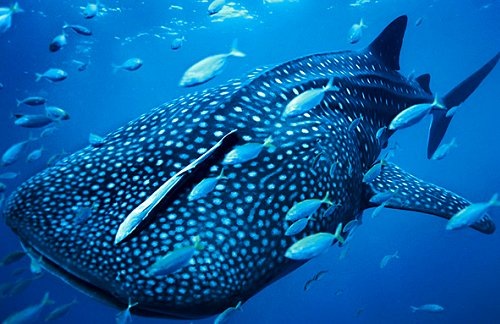 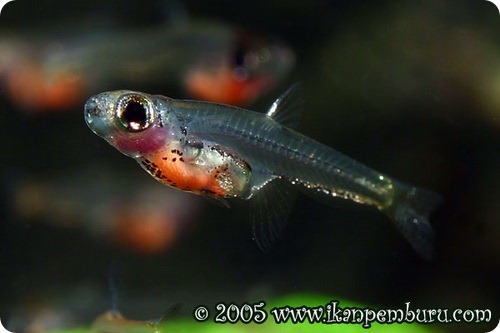 8 мм
Тёплые моря
Евразия
Землеройка бурозубка-крошка
Синий кит
Менее 5 см
30 м
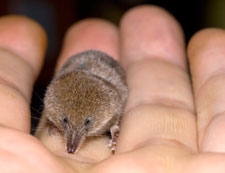 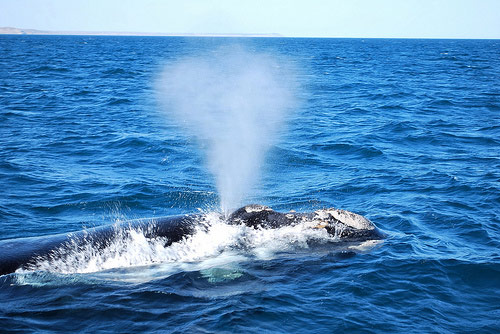 Мировой Океан
Евразия
Колибри
Страус
250 см
6-20 мм
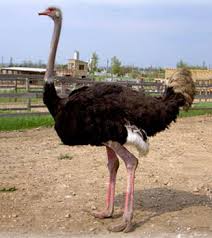 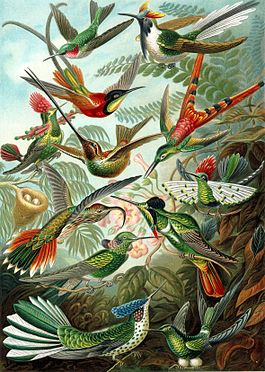 Африка
Америка
Конец